AGENDA ITEM NO. 9December 20, 2013
EXECUTIVE OFFICER’S REPORT
Personnel
Recent Events
High Water Marking Event
Strategic Plan Action Plan
RD 1001 USACE LOI
Settlement Agreement – Fay Island
Central Valley Flood Protection Plan
Flood System Improvement Projects (including former EIP projects)
DWR Cache Creek Setback Levees
Knights Landing Ridge Drainage District (KLRDD) – Ridge Cut East Levee
Levee District 1 – Lower Feather River Setback at Star Bend
Sacramento Area Flood Control Agency (SAFCA)
San Joaquin Area Flood Control Agency (SJAFCA)
Sutter Butte Flood Control Agency (SBFCA)
Three Rivers Levee Improvement Authority (TRLIA)
West Sacramento  Area Flood Control Agency (WSAFCA)
2
EXECUTIVE OFFICER’S REPORT
Other Major Proposals / Projects 
DWR, Bay Delta Conservation Plan
Caltrans, State Route 65 Bypass
Sacramento Regional Transit Light Rail Extension Project
State Water Resources Control Board, Delta Methyl Mercury
Enforcement Report
3
QUESTIONS
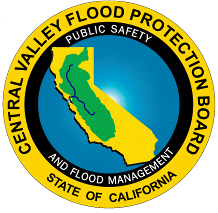 4